Литературная    игра
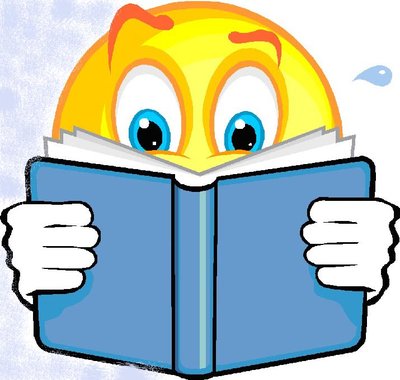 «Умники 
И
     умницы»
МБОУ – СОШ №3
г.Клинцы
Учитель: Прошкина В.Н.
Сказки
10
20
30
40
Богатыри

Поэты

Писатели

Объяснялки
10
20
40
10
20
30
40
10
20
30
40
20
30
50
Сказки
10
Что выращивали для продажи в столице братья из сказки П. Ершова «Конёк-горбунок»?
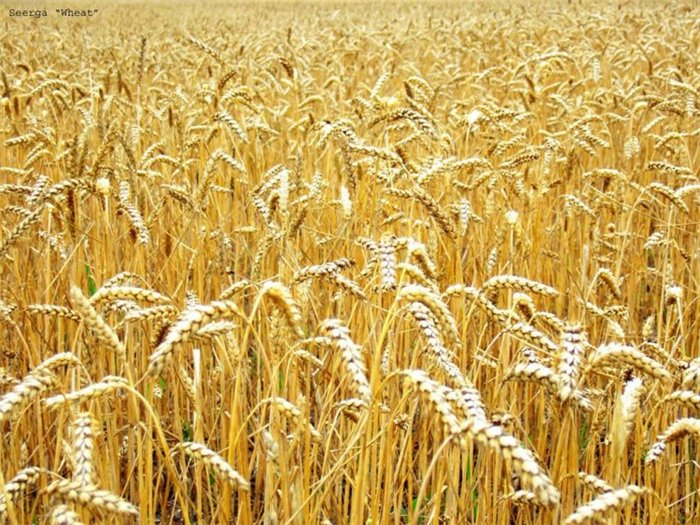 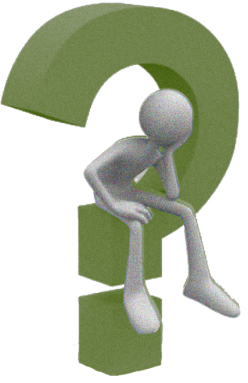 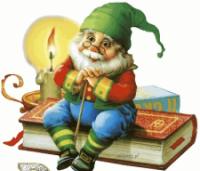 Кто был 
обладателем 
лягушачьей кожи?
Как называется сказка?
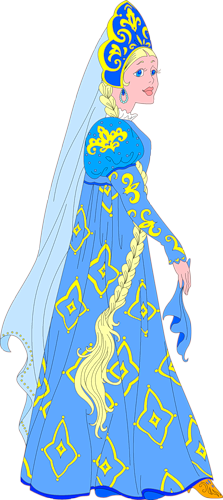 20
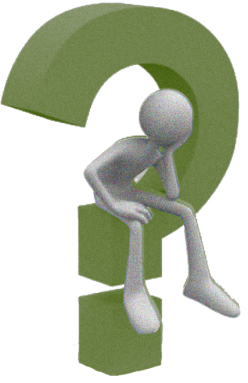 «Царевна-лягушка»
Василиса Прекрасная
Сказки
30
Мудрец в нём видел мудреца, 
Глупец- глупца,
Баран – барана,
 Овцу в нём видела овца,
И обезьяну –обезьяна…

Что это?
В какой сказке оно играло немаловажную роль?
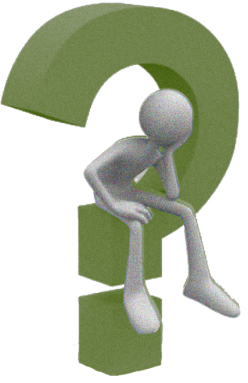 Сказки
40
С помощью этого предмета  можно смастерить самые замечательные  вещи, а можно даже убить страшного героя русских народных сказок.
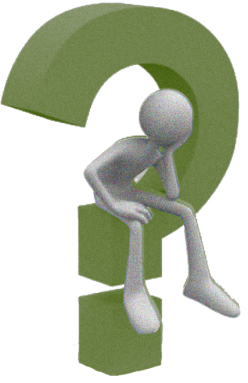 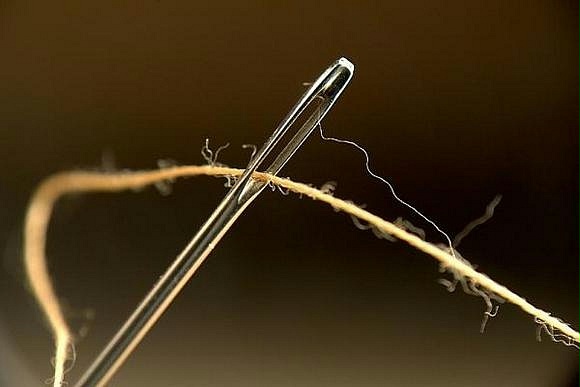 Богатыри
10
«Знаменитый русский богатырь крестьянского происхождения, 
Обладал огромной силой, имел богатырского коня, 
 О ком идёт речь?
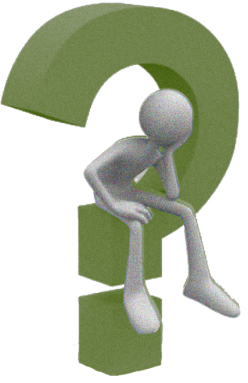 40
Богатыри
Кто автор этой картины и кто на ней изображён?
Илья Муромец,
Добрыня Никитич и
Алёша Попович
В.М Васнецов
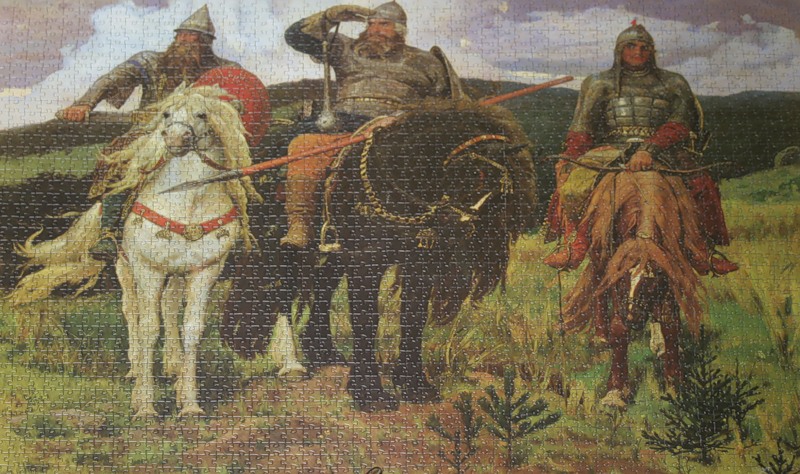 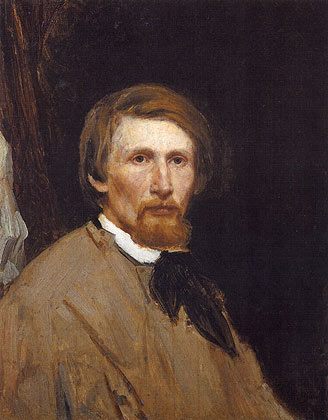 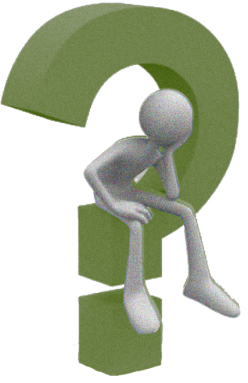 20
Богатыри
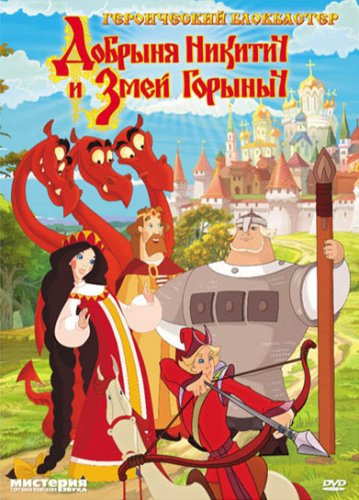 Он в битве тяжкой победил Змея Огненного и освободил из плена много людей, а среди них племянницу князя Владимира Забаву Путятичну.

О ком идёт речь?
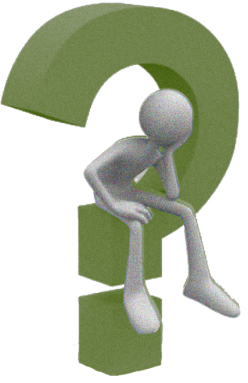 Поэты
10
А. Л. Барто
У Танюши дел немало,
У Танюши много дел:
Утром брату помогала,—
Он с утра конфеты ел.


Укажите автора стихотворения.
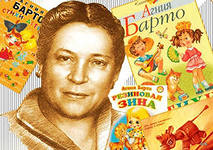 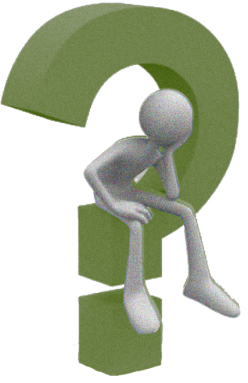 20
Поэты
Черёмуха душистая, Развесившись стоит,  А зелень золотистая
На солнышке горит.

Укажите автора   стихотворения.
С. Есенин
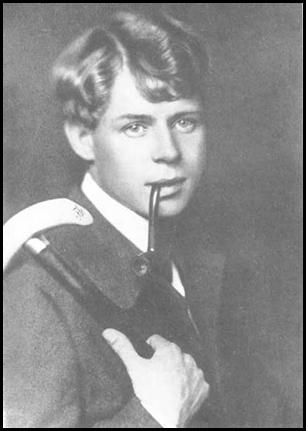 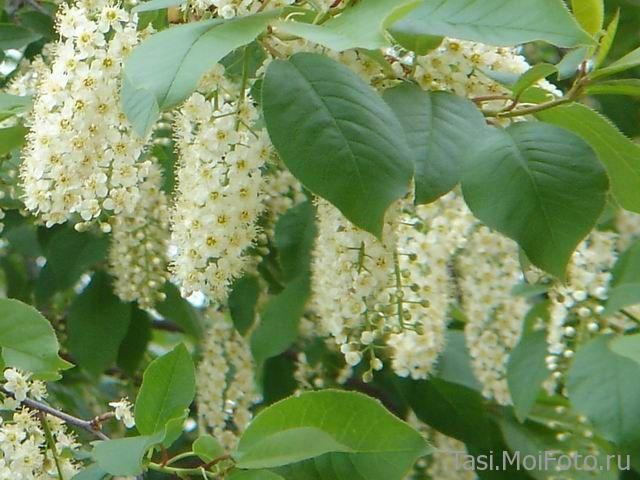 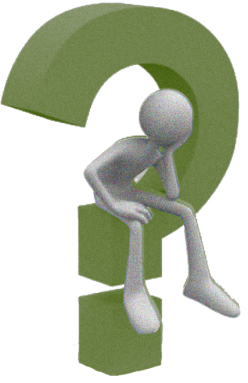 Поэты
30
Мороз и солнце; день чудесный !
Ещё ты дремлешь, друг прелестный,-
Пора, красавица, проснись:
Открой сомкнуты негой взоры
Навстречу северной Авроры,
Звездою севера явись!

Укажите автора   стихотворения
А.С. Пушкин
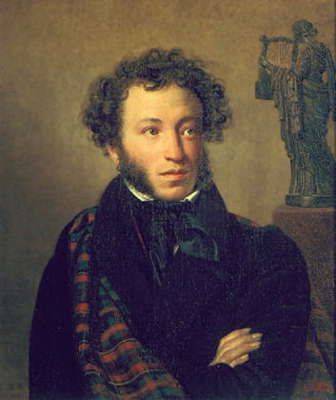 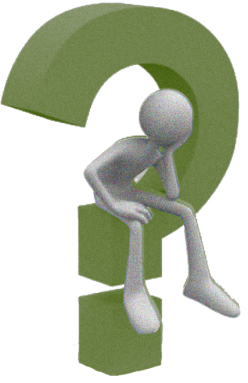 Поэты
40
Зима недаром злится,
Прошла ее пора —
Весна в окно стучится
И гонит со двора.
.
Укажите автора стихотворения.
Ф.И.Тютчев
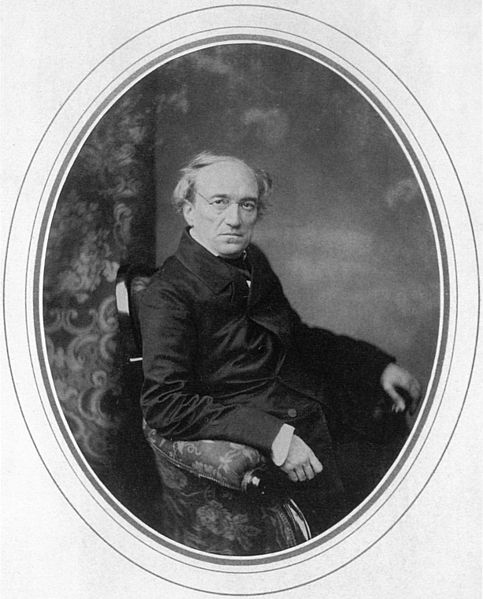 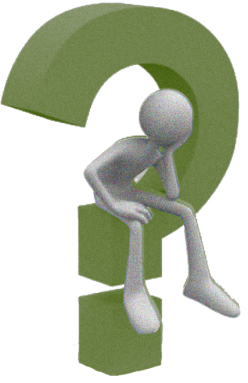 10
Писатели
Знайка,
 Доктор Пилюлькин, Винтик и Шпунтик.


Кто их придумал?
Н.Носов
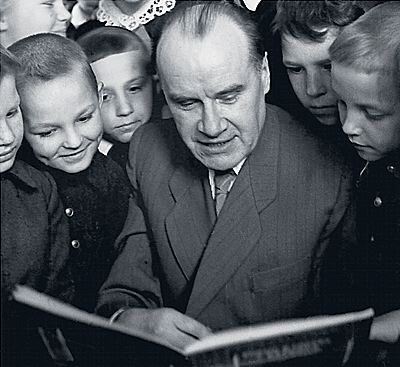 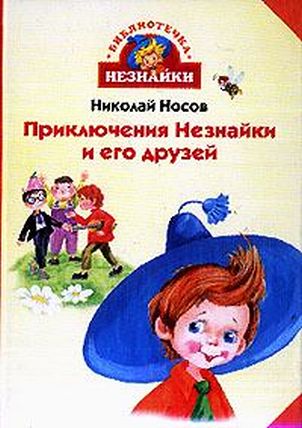 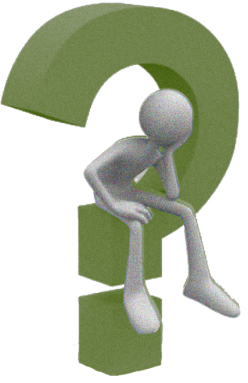 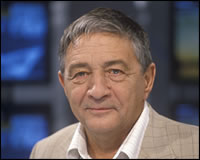 Писатели
20
Мальчик  был очень серьезный и самостоятельный. Он в 4 года читать научился, а в шесть уже сам себе суп варил.

О  ком  идёт речь?
Кто автор этого  произведения?
Э. Успенский
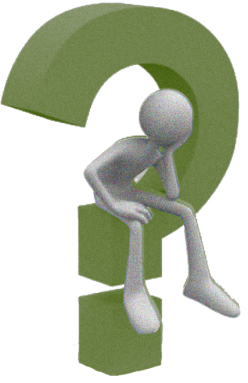 Писатели
30
Кто придумал 
Джельсомино,
Голубую Стрелу,
Чиполлино?
Дж. Родари
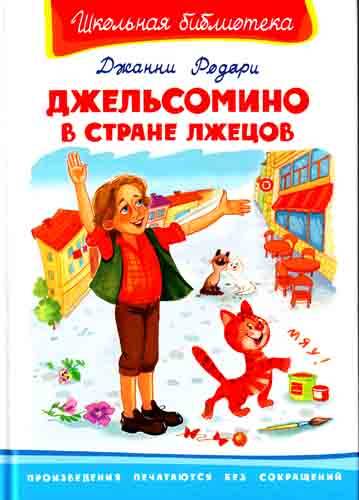 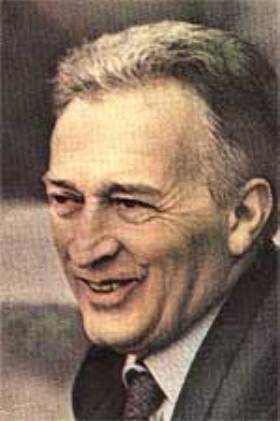 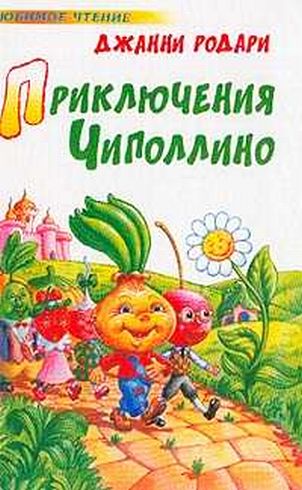 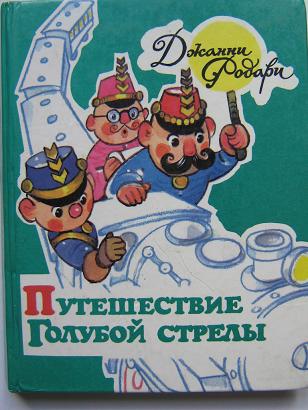 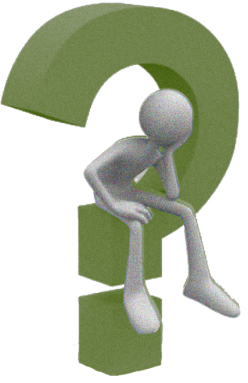 Писатели
40
Герой какого автора вырос в стае волков?
Р. Киплинг
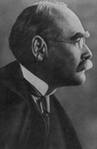 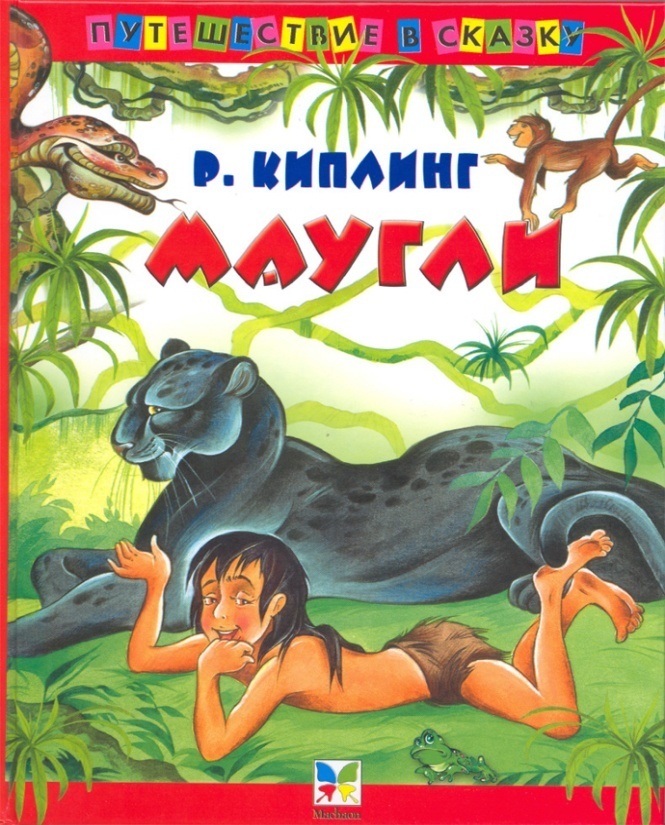 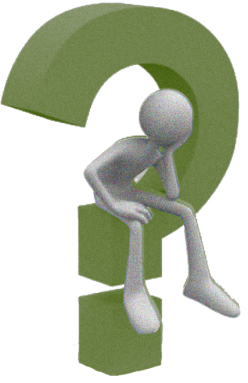 20
Объяснялки
Его вешают, приходя в уныние;
 его задирают, зазнаваясь; 
его всюду суют, вмешиваясь не в своё дело.
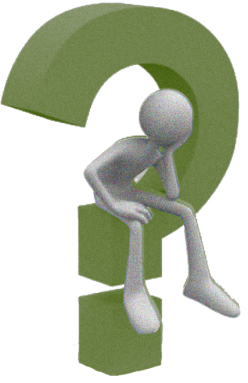 Объяснялки
30
Не цветы, а вянут;

не ладоши, а ими хлопают, если чего-то не понимают; 

не бельё, а их развешивают.
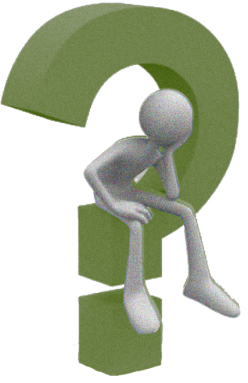 Объяснялки
50
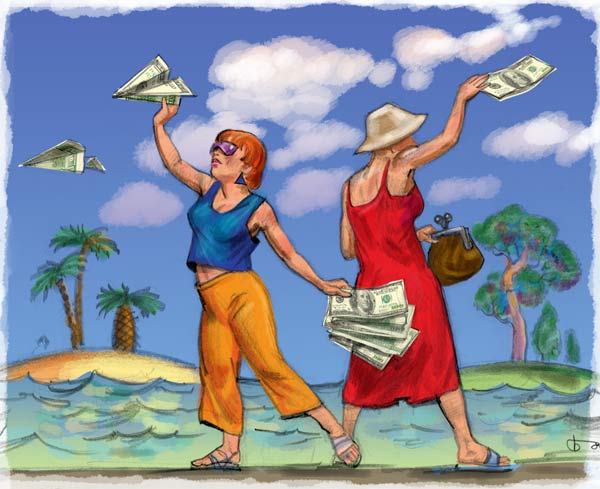 Он в голове у легкомысленного человека; 
его советуют искать в поле;
 на него бросают слова и деньги, кто их не ценит.
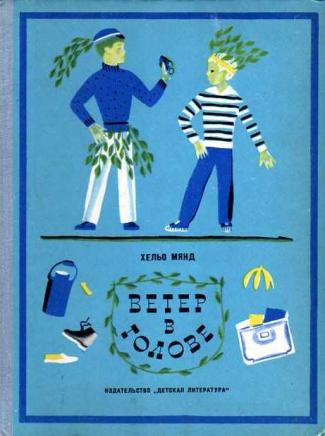 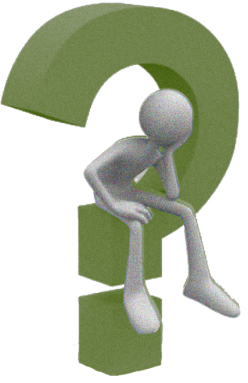 Любите книги!  Читайте книги!
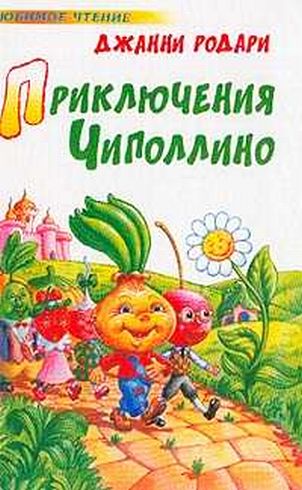 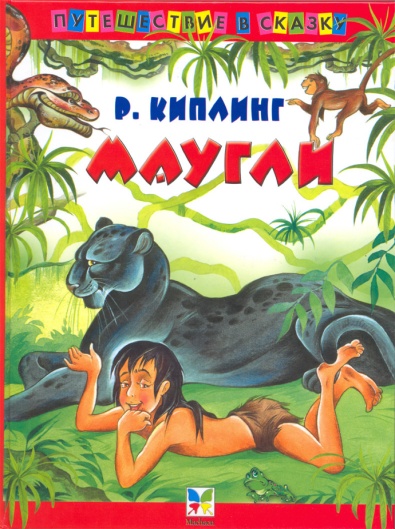 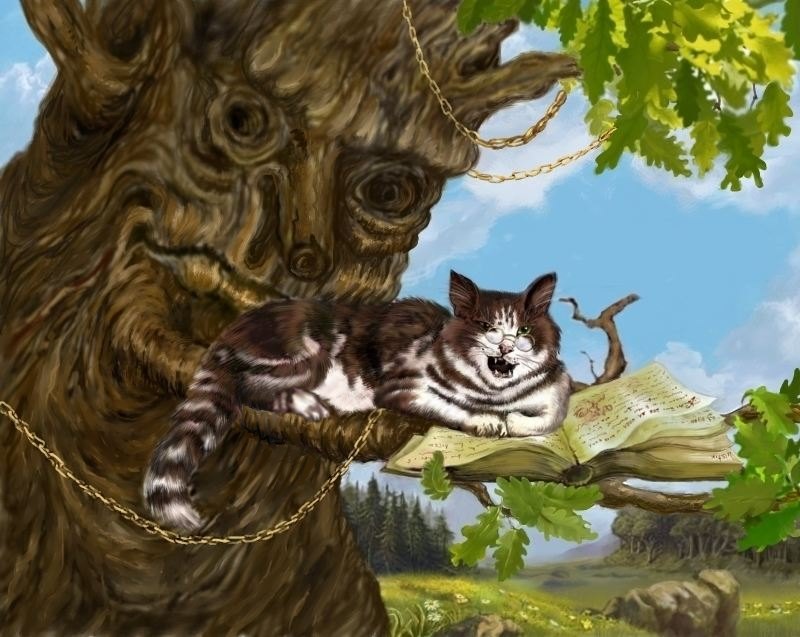 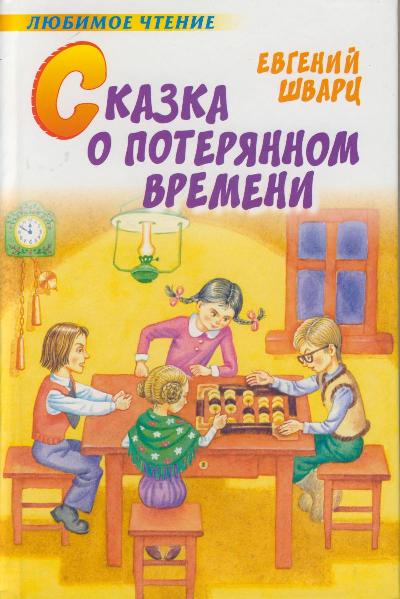 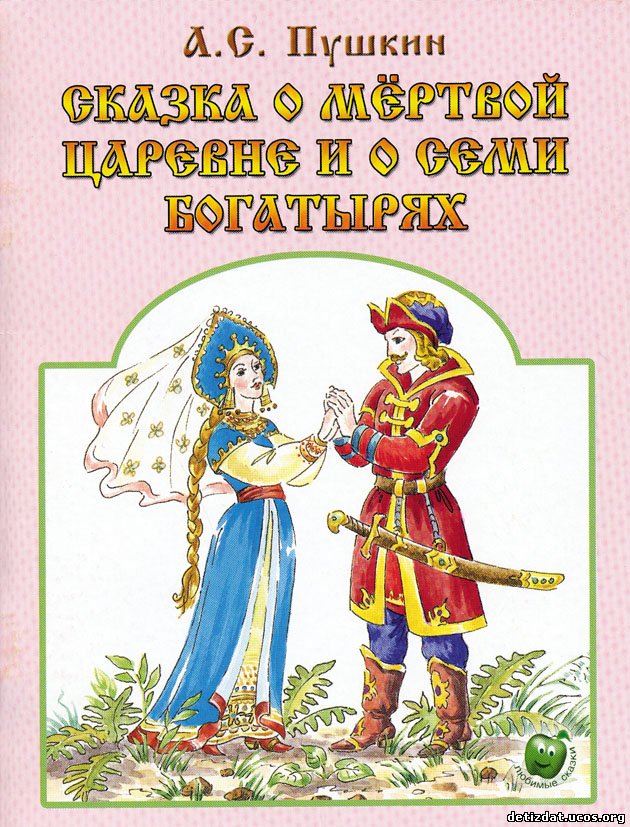 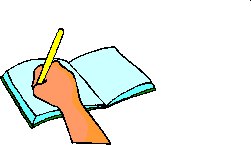 Письмо от Книги
Я – книга. Я товарищ твой!
Будь, школьник, бережным со мной…
Мой чистый вид всегда приятен.
Оберегай меня от пятен!
Я к вам обращаюсь, дети:
Полезнее книги нет вещи на свете!
Пусть книги друзьями заходят в дома.
Читайте всю жизнь, набирайтесь ума!

До встречи. Книга.
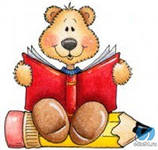